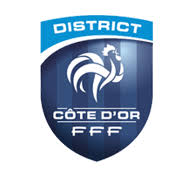 Foot loisir
Pourquoi ? Objectifs ? 

Fidéliser les joueurs, après l’arrêt de la compétition.
Attirer de nouveaux licencié(e)s à travers différentes pratiques.
Offrir plusieurs offres de pratique qui correspondent à l’évolution de la société.
Qu’est ce qu’une section loisir ?
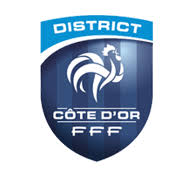 Sont considérés comme pratique loisir tous les championnats, critériums, challenges, rassemblements ou toutes autres organisations sportives, mises en place par le District, qui ne donnent pas lieu à des accessions et rétrogradations.
Pratique régulière Championnats Critériums Coupes….
Pratique au 
sein du club
Evènements
Nous contacter !
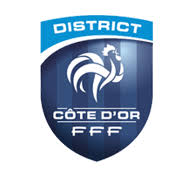 Seurat Peggy (Conseillère Technique Développement et Animation des Pratiques)
06 24 21 30 78
pseurat@cote-dor.fff.fr


Guimard Théo (Stagiaire au district de football de Côte d’Or, étudiant M1 EOPS faculté des sciences du sport de Dijon 
06 66 93 52 64 
theo.guimard@orange.fr